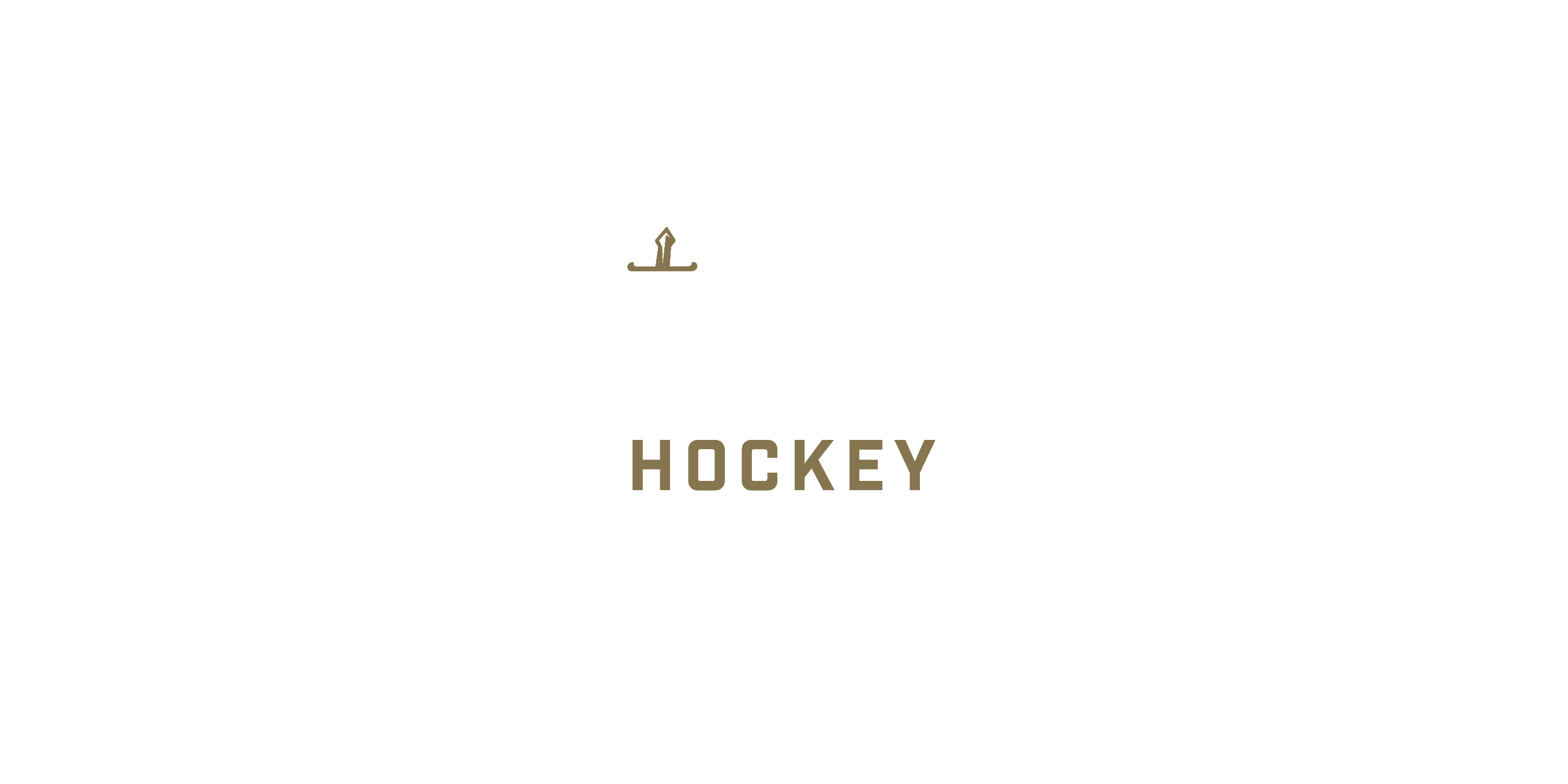 UPPDRAG OCH ORGANISATION
Tillsammans är vi starka!
UPPDRAGET
Sundsvalls Hockeys uppdrag är att bedriva en stor och framgångsrik ungdomsverksamhet samt en högklassig elitverksamhet för juniorer och seniorer.
Målet är:
att ha en populär Hockeyskola och stora ungdomslag i alla årskullar. I ungdomslagen ska erbjudas en högklassig ishockeyutbildning, glädje och gemenskap. Slutmålet för Ungdomslagen är att vi varje år ska producera ett starkt lag för U16 Region Norr.
Att bedriva en högklassig elitverksamhet för utvalda juniorer i föreningens gymnasieverksamhet och juniorlag. Målet är att spela J18 Region Norr och nå J18 Allsvenskan, samt att spela J20 Region Norr och nå kval till Nationell. 
Målsättningen med ungdoms- och juniorverksamheten är att skapa en bred bas för intern rekrytering till seniorlaget.
Driva ett seniorlag som efterhand spelar sig uppåt i divisionerna. Målet är att på sikt ha ett seniorlag etablerat i Allsvenskan.

Ansvarig: Styrelsen
ORGANISATION
MARKNAD
Marknads uppdrag är framförallt att marknadsföra föreningen och generera intäkter.
Utarbeta en marknads- & försäljningsplan.
Ansvara för marknadskommunikation.
Ansvara för Varumärket.
Utarbeta affärsutvecklingskoncept
Skapa marknadsföringsmaterial
Sponsorförsäljning
Event
SCA-cupen
Mm

Rapportering: Marknadsplan & status, antal kundbesök, försäljningsnetto, antal event.

Ansvarig: Daniel Koskinen
KANSLI & EKONOMI
Uppdraget är att sköta föreningens administration inom områden såsom:
Föreningsbeting
Lotterier
Ekonomiadministration, bokföring och ekonomiska rapporter
LOK-stöd
Sportadministration och uppgifter kopplade till förbundet
M.m.
Rapportering: Resultat & balansrapport, budget, likviditetsplan, prognos. Andra ev. avvikelser som styrelsen bör vara medveten om.

Ansvarig: Lars Johansson
SPORTANSVARIG
Sportansvarigs uppdrag är:
att utarbeta förslag till sportslig strategi och utvecklingsplan
att rekrytera tränare till U16, J18, J20 och Seniorlag samt bistå ungdomslagen i sin tränar-rekrytering.
att rekrytera spelare till Seniorlaget
att hantera sportsliga disciplinärenden inom Senior & Juniorlagen, samt för Ungdomslagen i de fall de eskaleras från UK.
att hantera sportsliga frågor mot förbundet rörande t.ex. regelfrågor, utbildning av tränare mm.
att hantera ev. avsteg från föreningens värdegrund inom Senior- och Juniorlagen.
i de fall Sportansvarig inte själv kan lösa frågorna, ska de eskaleras till styrelsen.

Rapportering: Sportsliga resultat i senast spelade matcher, cuper, serieplaceringar mm., samt framsteg i vår sportstrategi. Rekryteringsläget. Allvarligare disciplinärenden samt viktigare sportfrågor gentemot förbundet.

Ansvarig: Alexander Steen
UNGDOMSKOMMITTÉN
Kommittén ska bl.a. hantera frågor rörande sport, ekonomi och gemenskap inom Ungdomslagen.
Sport
UK arbetar med Ungdomslagens sportfrågor enligt den sportsliga strategi som Sportansvarig utarbetat. Det inkluderar att handlägga frågor kring serier, in-/utlåning av spelare till andra föreningar, disciplinärenden, istider, sportslig utveckling mm. Kan UK inte själv lösa frågan eller behöver assistans, så eskaleras frågan till Sportansvarig.
Ekonomi
UK arbetar för att säkerställa att alla ungdomslag har en sund ekonomi, samt att man inlämnar och kontinuerligt uppdaterar sin budget och likviditetsplan. Man hanterar också praktiska frågor kring olika föreningsbeting och gemensamma aktiviteter, typ försäljning, föreningsarbeten, event mm. Vid frågor eller utmaningar kan frågorna eskaleras till Kansli/Ekonomi.
Gemenskap
UK samlar Ungdomslagens ledare och tränare vid regelbundna möten för att förmedla information till/från ungdomslagen.

Rapportering: Ledare & antal spelare i hockeyskola och U-lag. Status i U-lagen (ekonomi, ledare, sportsligt, event mm.)

Ansvarig: Daniel Björkstig
JUNIORANSVARIG
Uppdraget är att bedriva en stark ishockeyutbildning för de elever som går Hockeygymnasiet och spelar i Sundsvall Hockeys Juniorlag.

Ansvara för Juniorlagens utbildningsplan (träningsupplägg, fys, teori, mm) samt uppföljning i form av ”utbildningskontroller”.

Genomföra träning och individuell uppföljning och utbildningsplan.

Rapportering: Utbildningsplan och framsteg/status. Utfall ”utbildningskontroller”. Status i juniorlagen.

Målsättningen med juniorverksamheten är att skapa en bred bas för intern rekrytering till seniorlaget.

Ansvarig: Thomas Steen
Rapportering
Alla enheter rapporterar till styrelsen. Mellan styrelsemötena är Ordföranden styrelsens representant.
I specifika frågor kan man också vända sig till ansvarig för respektive enhet/område. Om den personen inte själv kan lösa frågan eskaleras den till styrelsen.
Personalen rapporterar till Ordföranden.
Senast fredagen veckan före styrelsemöte rapporterar respektive enhet skriftligt i överenskommen mall (PowerPoint, Word, Excel).
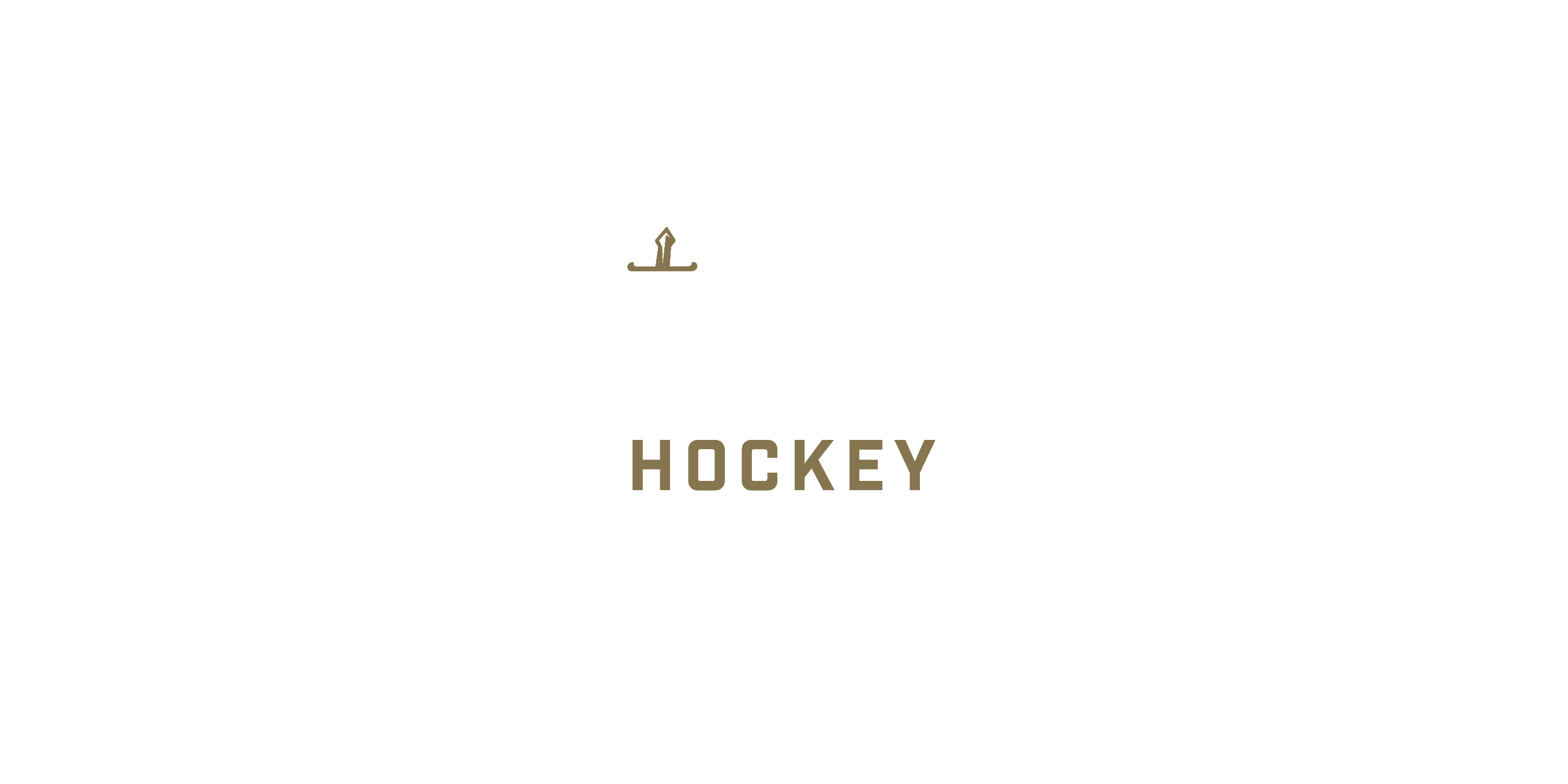 Tillsammans är vi starka!